On the Concrete Security of Approximate FHE Schemes with Noise-Flooding Countermeasures
Flavio Bergamaschi, Anamaria Costache, Dana Dachman-Soled,
Hunter Kippen, Lucas LaBuff, and Rui Tang

50th FHE.org Meetup—May 2nd 2024
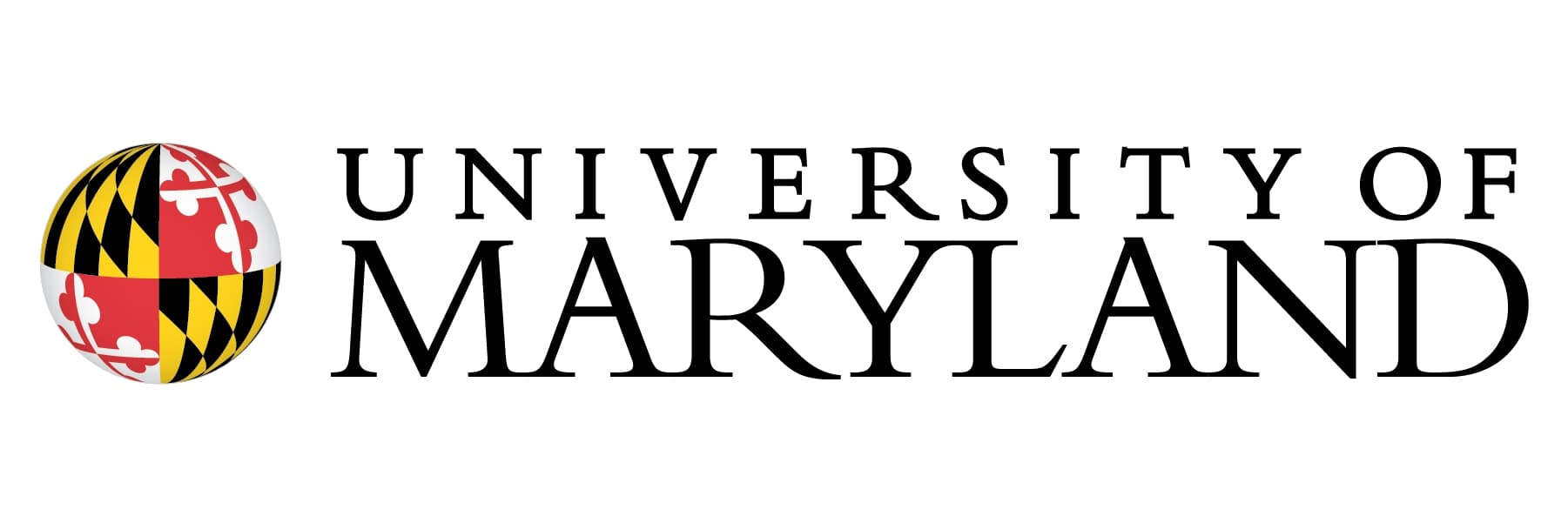 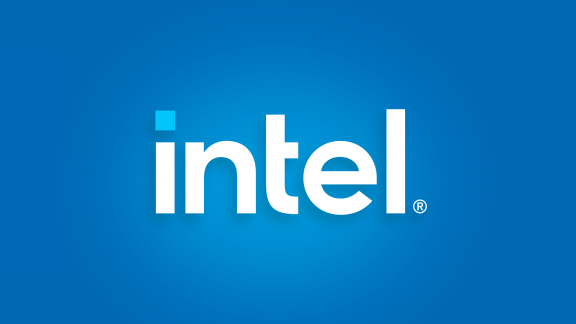 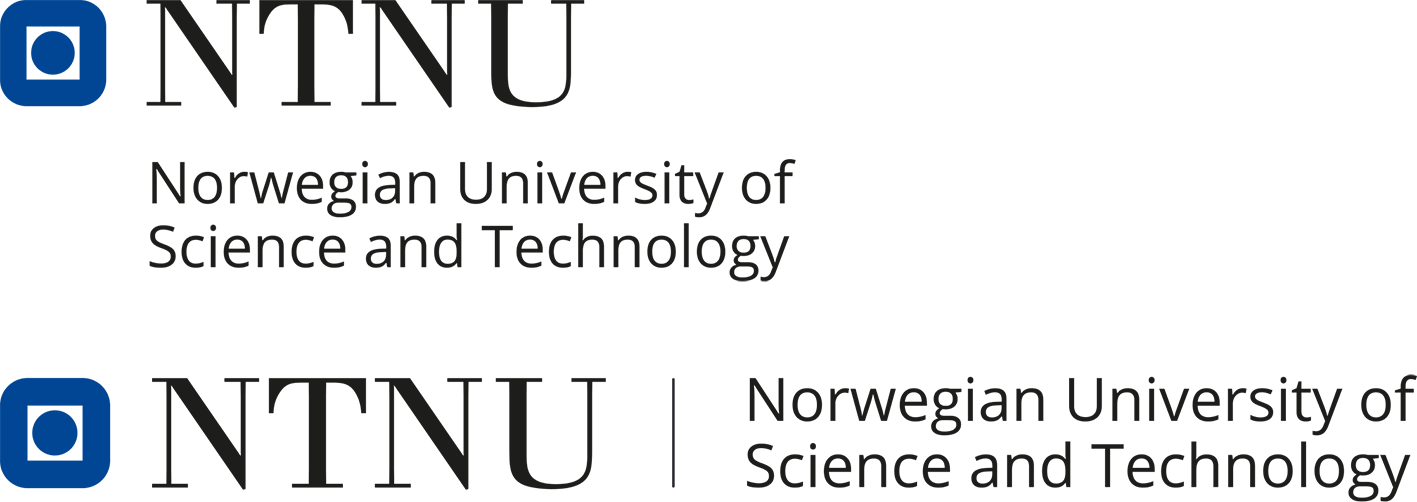 Motivation
Realizing large-scale deployments of FHE remains difficult

Efficiency

Usability

Risk

Concrete Security-efficiency tradeoffs are unclear
Hardware
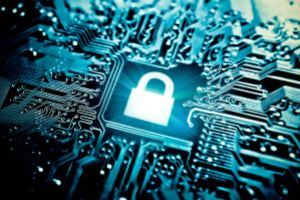 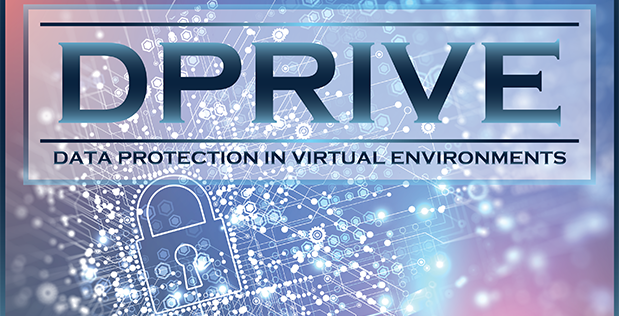 Tooling
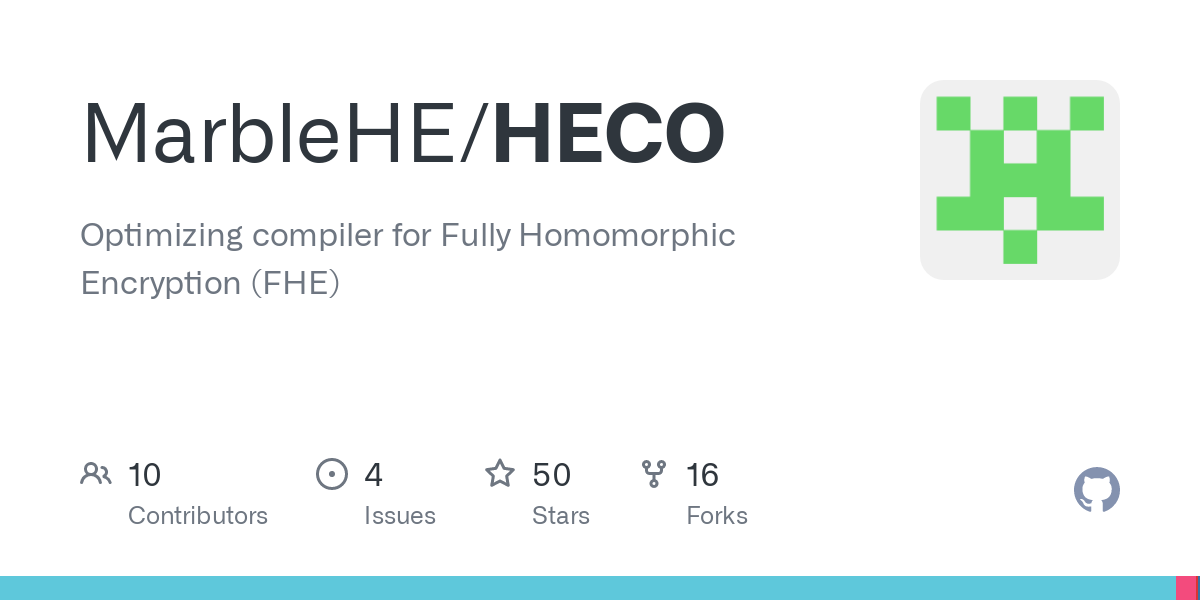 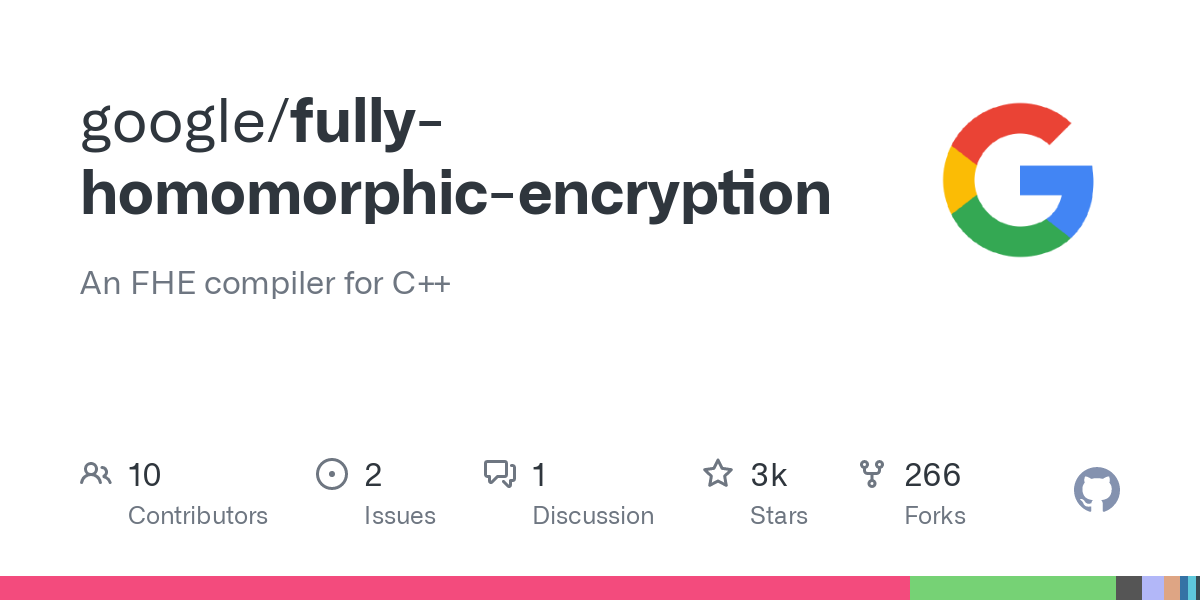 2
CKKS
Ring-LWE based FHE scheme introduced in 2017 [CKKS17]
Relaxes correctness requirements, allowing for lower noise growth
Arithmetic operations become approximate (i.e. floating point)
Parameters can be smaller

Approximate arithmetic is sufficient for desirable FHE functionality!
Privacy preserving ML
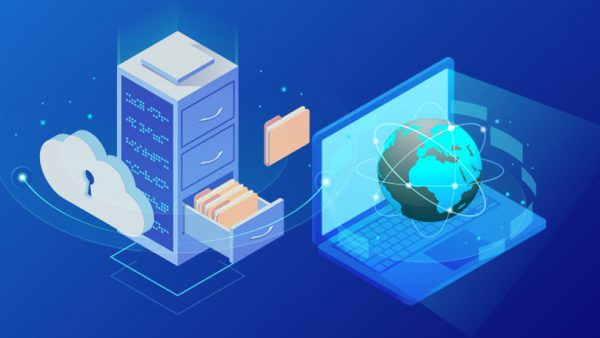 3
The Li-Miccancio Attack on CKKS [LiMic21]
4
Noise-Flooding
5
Objectives
Gap between provably secure noise flooding and poly-time attacks
Analyze concrete security loss for




Find a balance between message precision and added noise
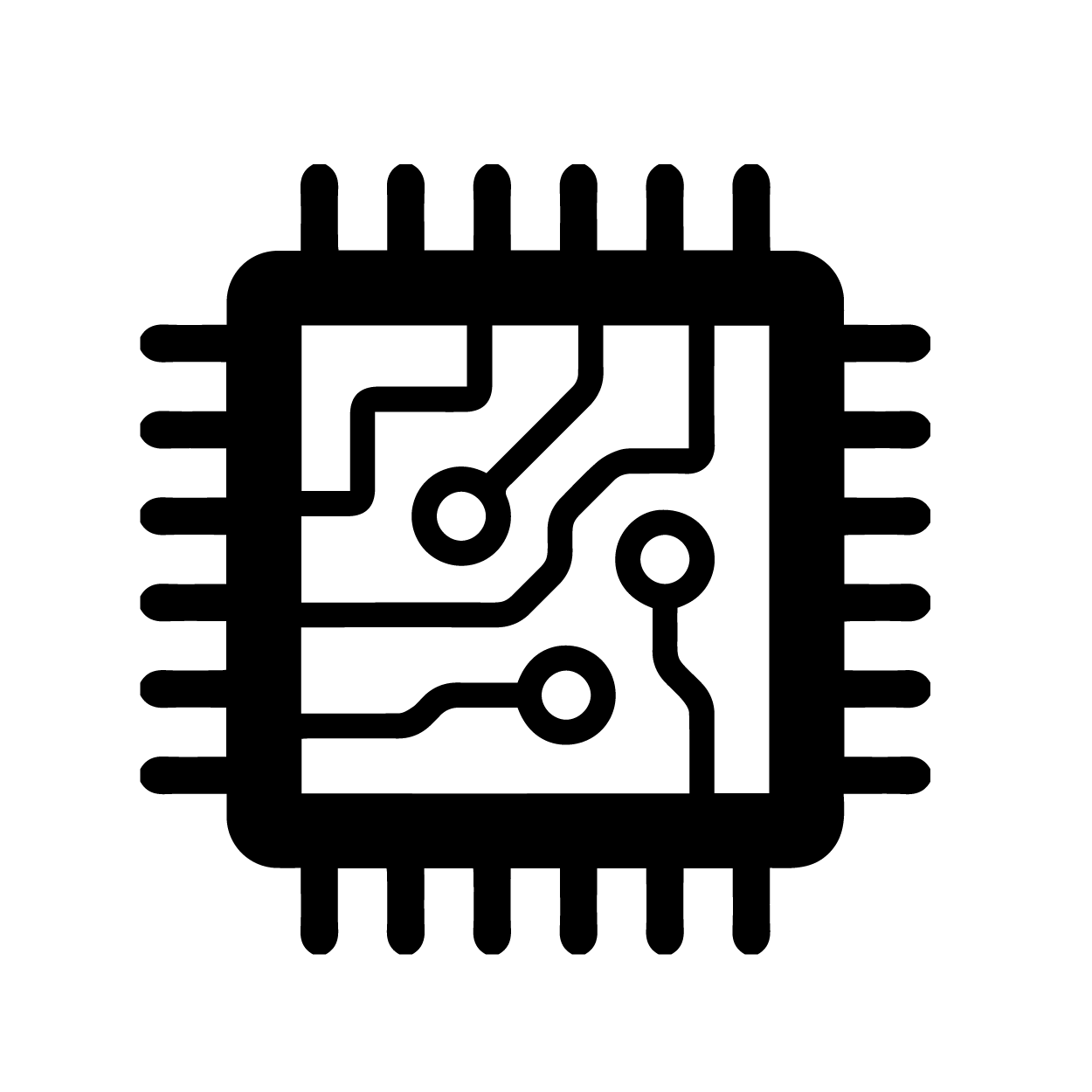 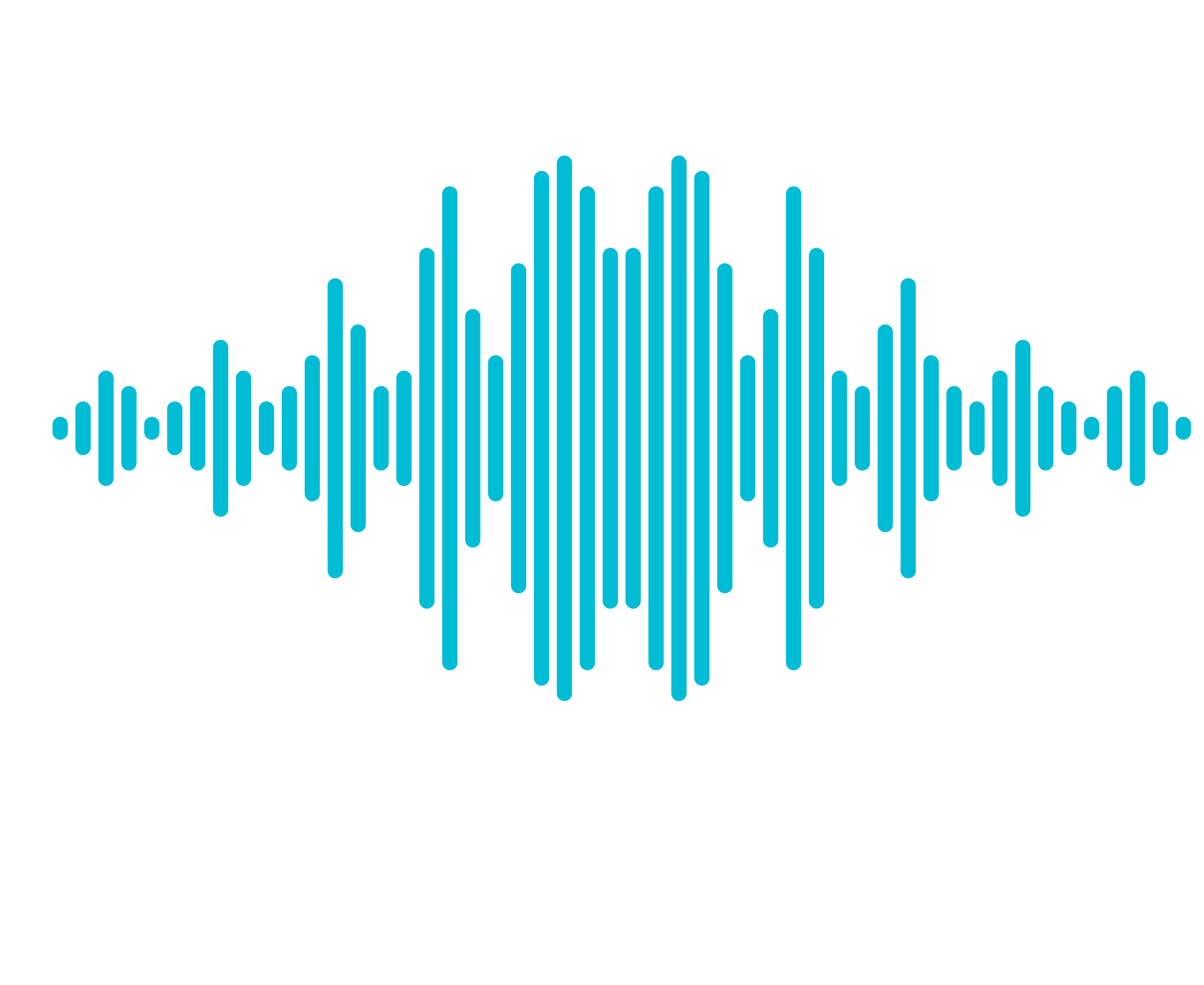 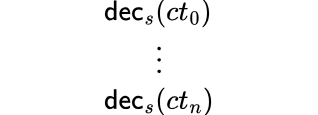 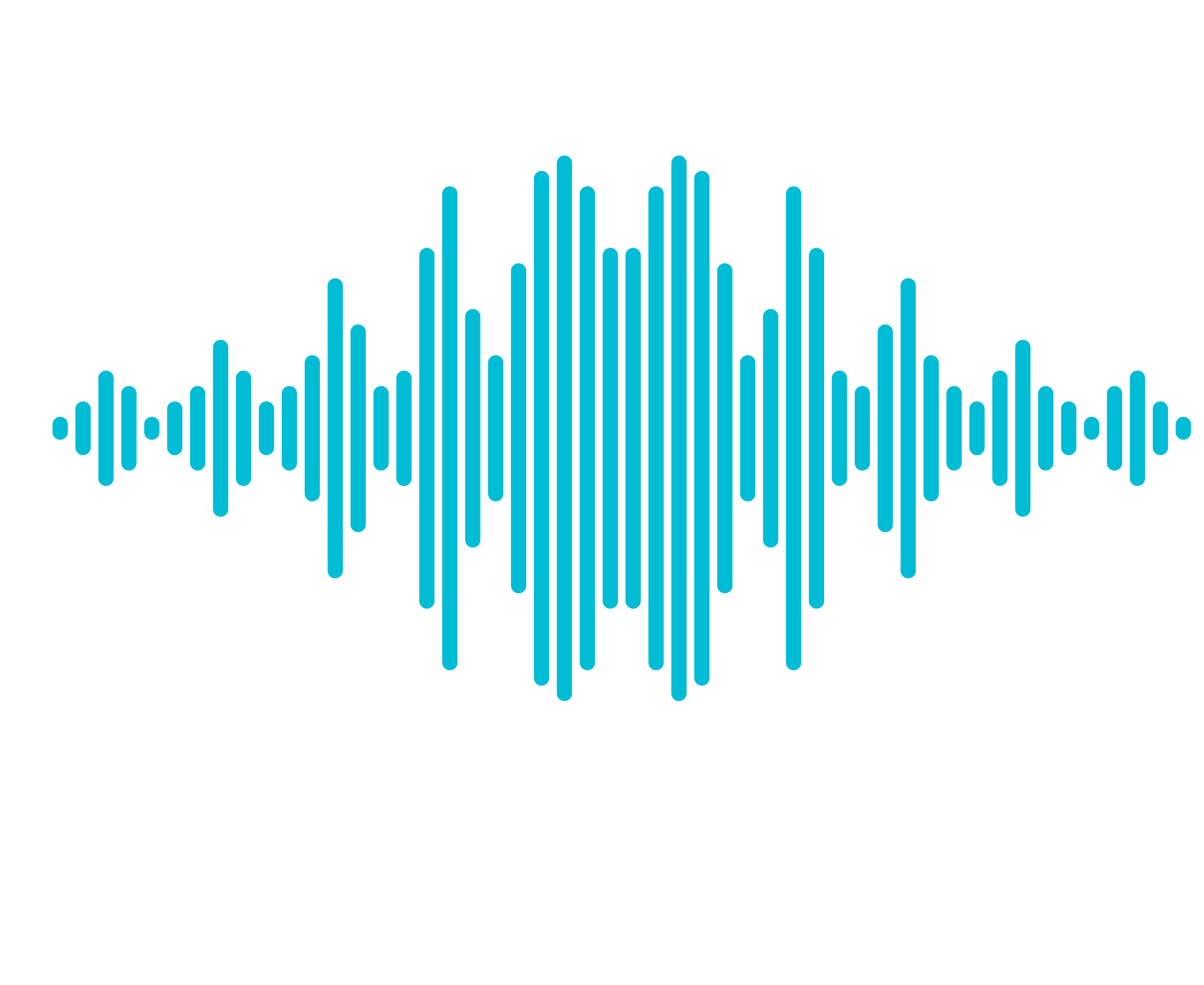 Noise Levels
Number of decryptions
Circuits
6
LWE With Side Information
Model CKKS decryptions using framework of [DDGR20], [DGHK23]
Framework introduces an intermediate step: DBDD
Lattice
Reduction
Hint
7
LWE With Side Information
Allows iterative integration of side information (hints)
Run/Estimate lattice reduction on reduced instance
Guessing Attacks
8
Analyzing Concrete Security Loss via Hints
Consider the decryption equation again



Can be thought of as an approximate-modular hint
Not optimal

What about a stronger attacker model?
9
Attack Model
Key store
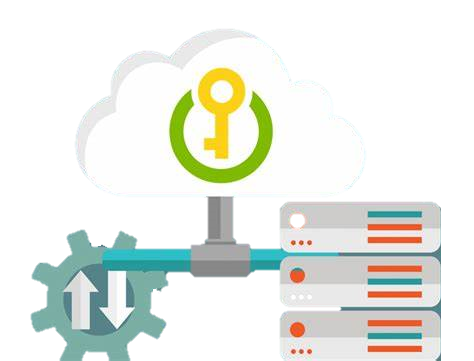 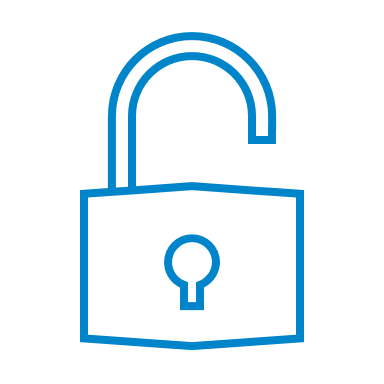 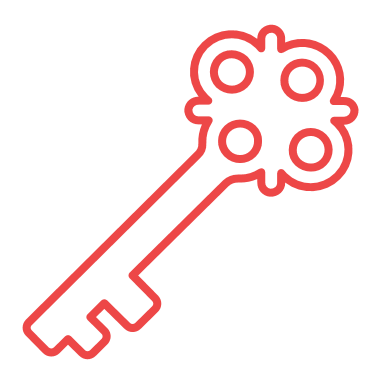 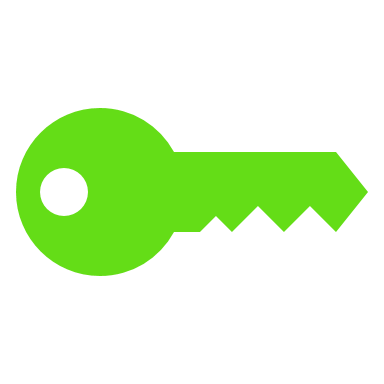 ek
pk
sk
Evaluator
User
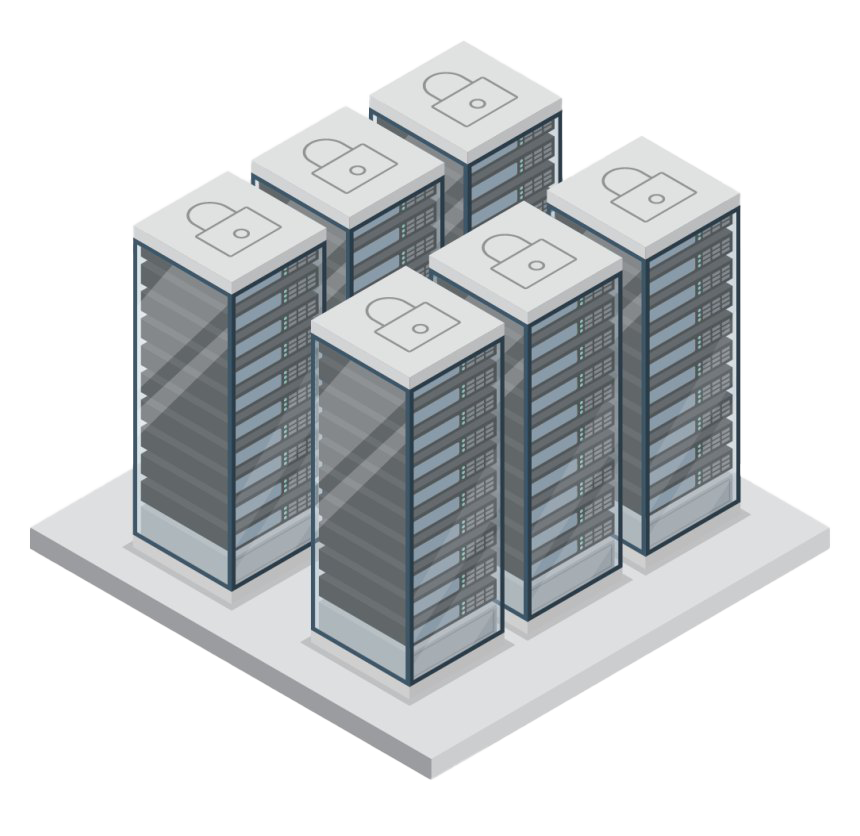 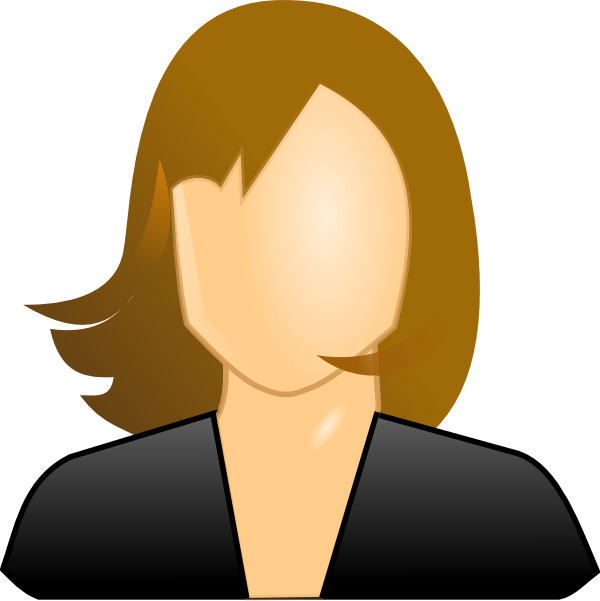 10
Analyzing Fresh Decryptions
Consider the decryption equation again (again)
11
Analyzing Fresh Decryptions
Consider the decryption equation again (again)
12
Analyzing Fresh Decryptions
Attacker Controlled
13
Challenges Integrating Hints
14
Expectation of Determinant
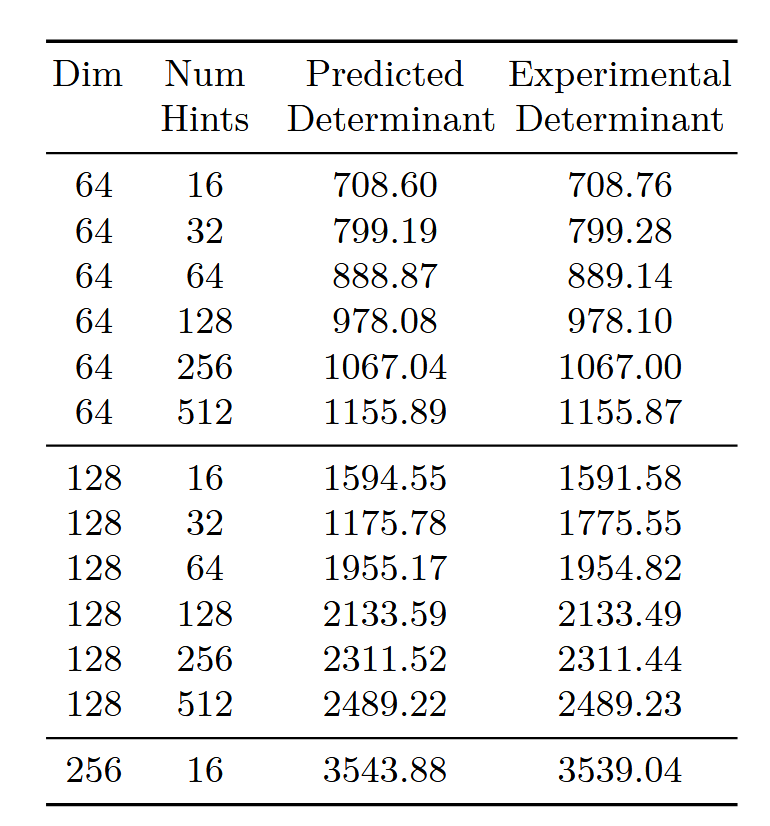 Lemma 5.1 in the paper
Provides a closed-form expression
Experimentally validated
15
Beyond Identity Circuits
We consider two additional classes of circuits
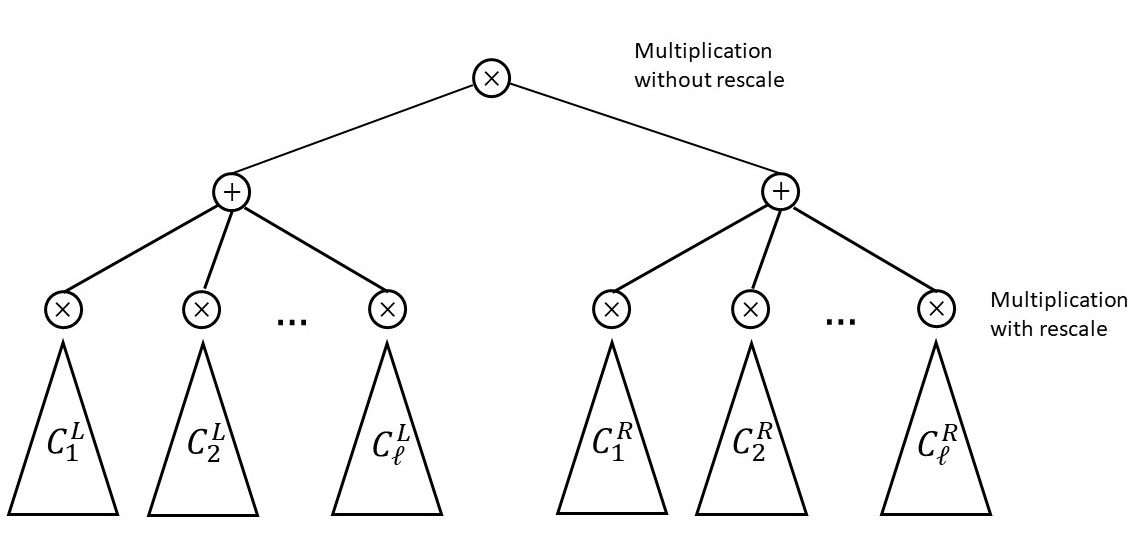 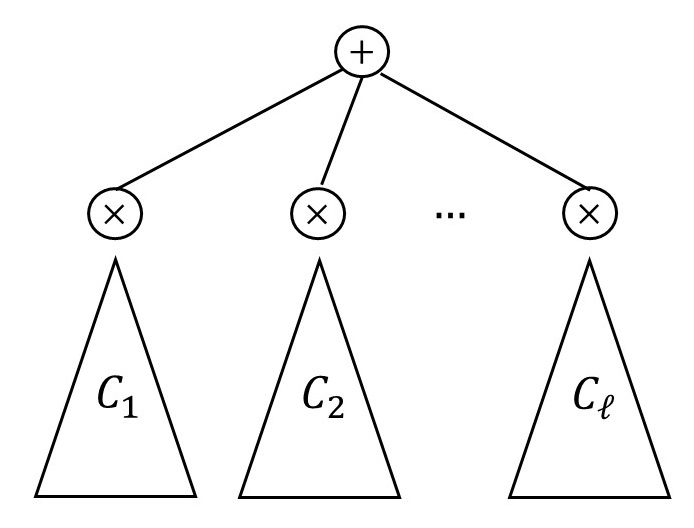 Class 1
Class 2
16
Effects of Multiplications
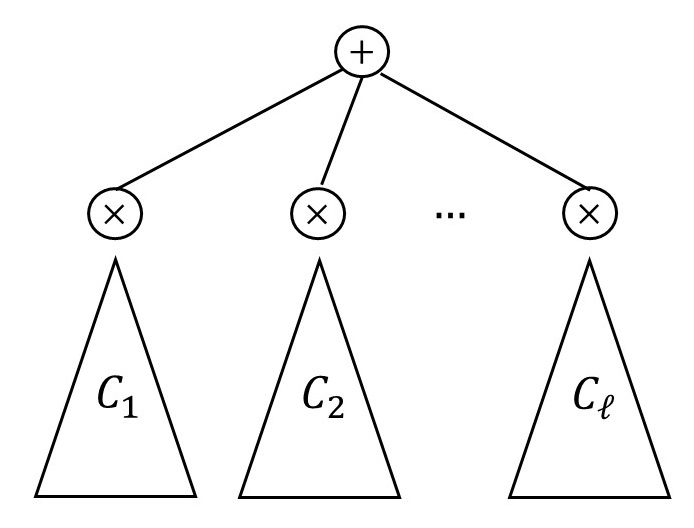 Class 1
17
Experimental Set up
18
Lattice Attacks on Fresh Ciphertexts
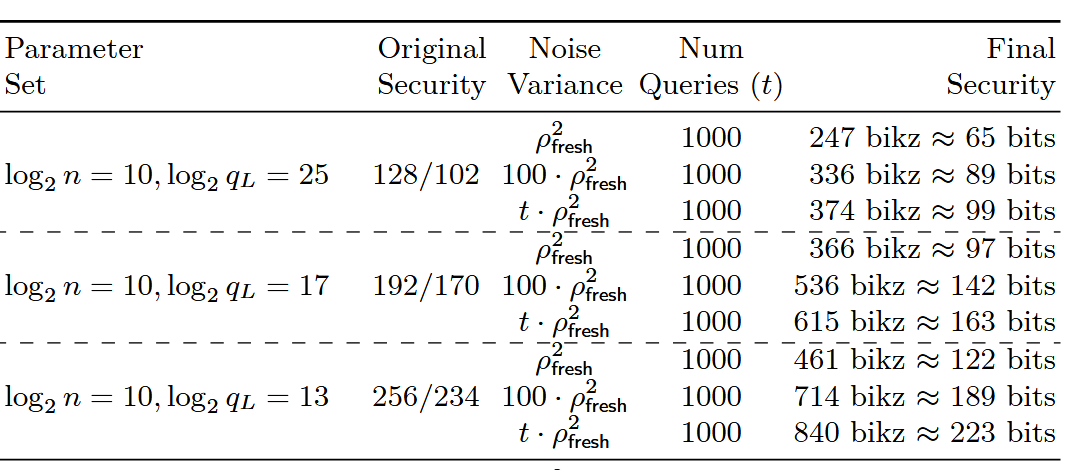 19
Lattice Attacks on Fresh Ciphertexts
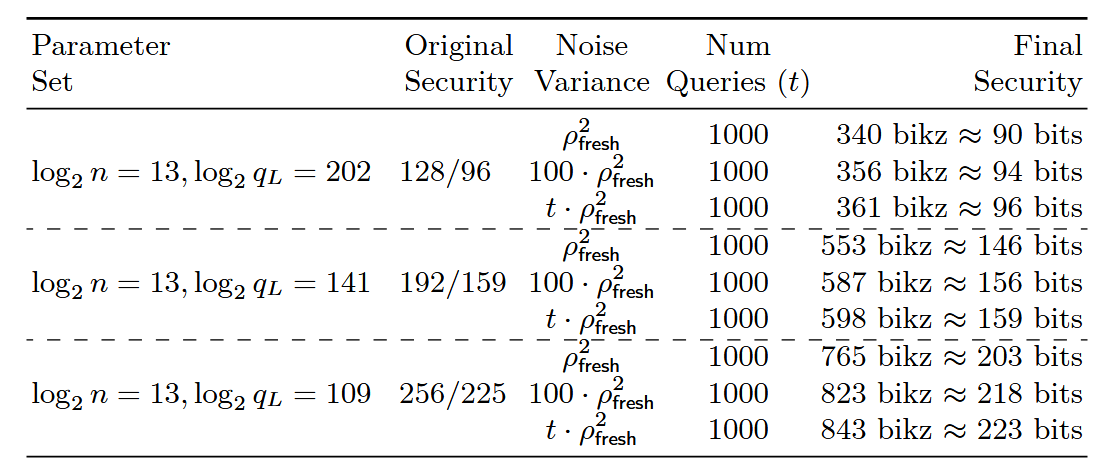 20
Lattice Attack Trends
21
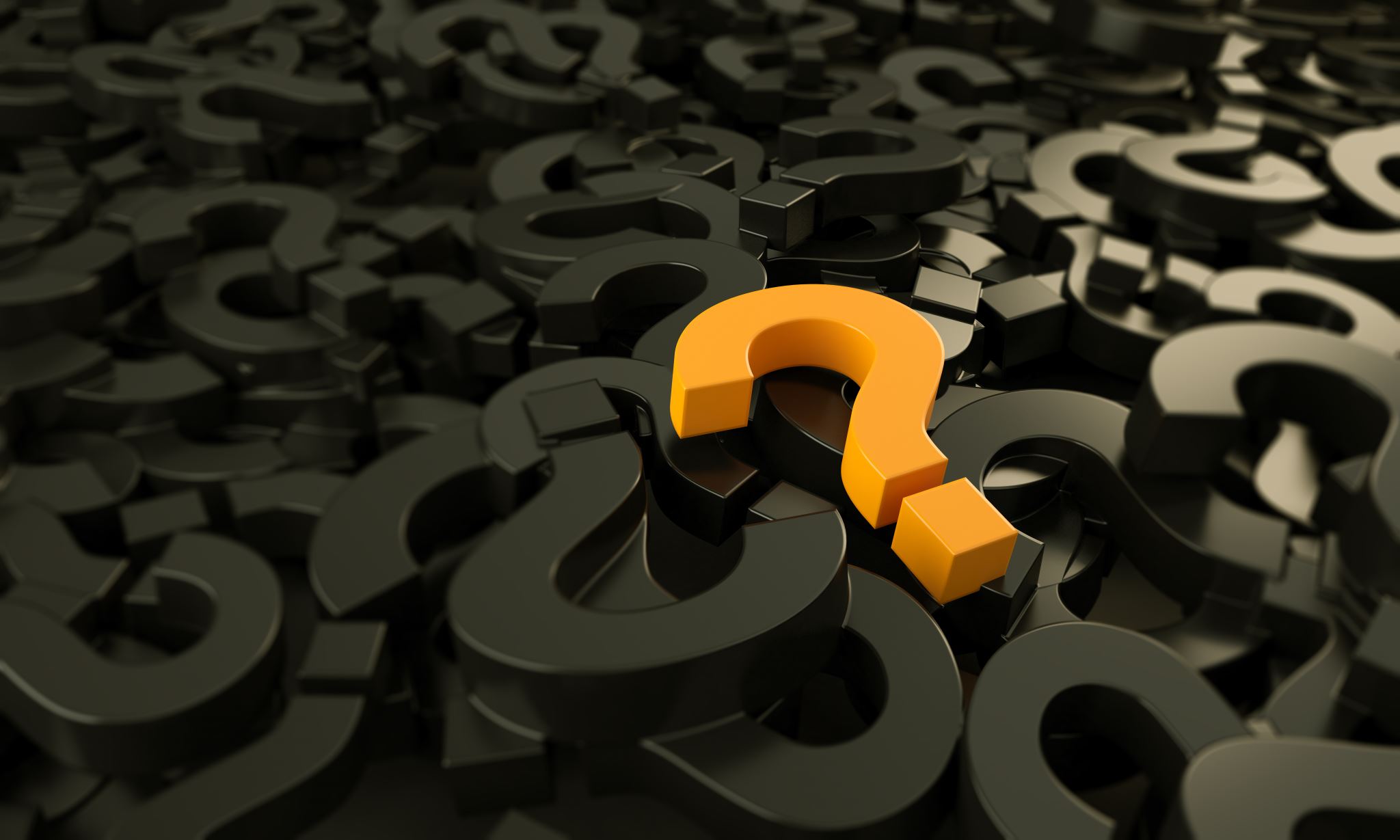 Guessing Attacks
22
Guessing Attack Trends
23
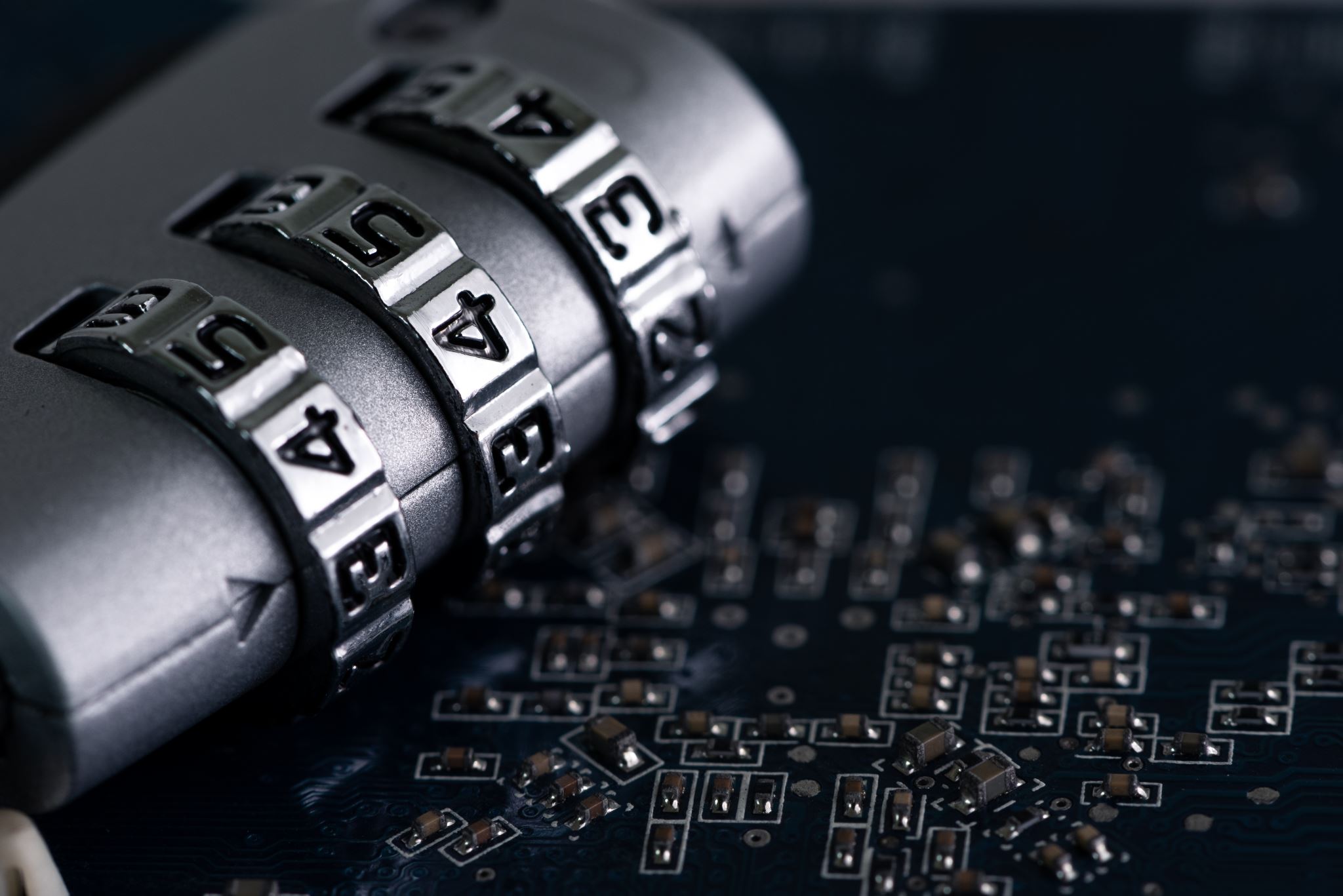 Hybrid Attacks
24
Hybrid Attack Trends
25
General Observations
26
[Speaker Notes: So variance of all 2n coordinates is reduced after each hint
Hints in Class 1 and Class 2 circuits involve only the n coordinates from the LWE secret
So only the variance of these n coordinates is reduced after each hint

As the modulus becomes smaller, hints obtained from decryption have more of an impact on the bit-security for lattice reduction attacks]
General Observations
27
[Speaker Notes: For identity circuits, there are a total of 2n eigenvalues that are
reduced by obtaining hints
• But n of those have relatively larger expectation, while the other n
have smaller expectation]
Summary
28
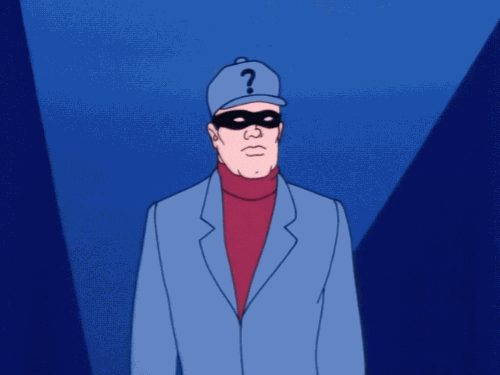 Thank you!
Paper: https://ia.cr/2024/424 
Email: hkippen@umd.edu
            hunterkipt@gmail.com
29
References
[CKKS17] Cheon, J.H., Kim, A., Kim, M., Song, Y. (2017). Homomorphic Encryption for Arithmetic of Approximate Numbers. In: Takagi, T., Peyrin, T. (eds) Advances in Cryptology – ASIACRYPT 2017. ASIACRYPT 2017. Lecture Notes in Computer Science(), vol 10624. Springer, Cham. https://doi.org/10.1007/978-3-319-70694-8_15
[LiMic21] Baiyu Li and Daniele Micciancio. On the security of homomorphic encryption on approximate numbers. In Advances in Cryptology–EUROCRYPT 2021: 40th Annual International Conference on the Theory and Applications of Cryptographic Techniques, Zagreb, Croatia, October 17–21, 2021, Proceedings, Part I 40, pages 648–677. Springer, 2021. 
[LMSS22] Baiyu Li, Daniele Micciancio, Mark Schultz, and Jessica Sorrell. Securing approximate homomorphic encryption using differential privacy. In Annual International Cryptology Conference, pages 560–589. Springer, 2022. 
[CC+22] Anamaria Costache, Benjamin R. Curtis, Erin Hales, Sean Murphy, Tabitha Ogilvie, and Rachel Player. On the precision loss in approximate homomorphic encryption. Cryptology ePrint Archive, Paper 2022/162, 2022. https://eprint.iacr.org/2022/162.
30
References
[DDGR20] Dachman-Soled, D., Ducas, L., Gong, H., & Rossi, M. (2020, August). “LWE with side information: attacks and concrete security estimation.” In Advances in Cryptology–CRYPTO 2020: 40th Annual International Cryptology Conference, CRYPTO 2020, Santa Barbara, CA, USA, August 17–21, 2020, Proceedings, Part II (pp. 329-358). Cham: Springer International Publishing.
[DGHK23] Dachman-Soled, D., Gong, H., Hanson, T., Kippen, H. (2023). Revisiting Security Estimation for LWE with Hints from a Geometric Perspective. In: Handschuh, H., Lysyanskaya, A. (eds) Advances in Cryptology – CRYPTO 2023. CRYPTO 2023. Lecture Notes in Computer Science, vol 14085. Springer, Cham. https://doi.org/10.1007/978-3-031-38554-4_24
31